Service Level Goal
May 23, 2024
Service Level
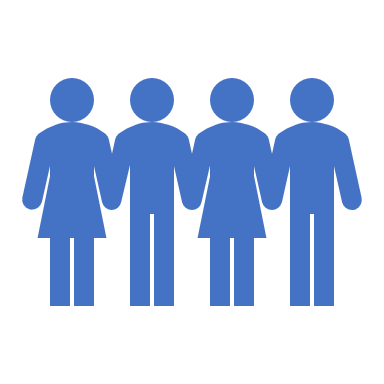 Definition:

Number of eligible individuals served

PY2023 Goal: 

140% of your modified authorized positions
2
Service Level
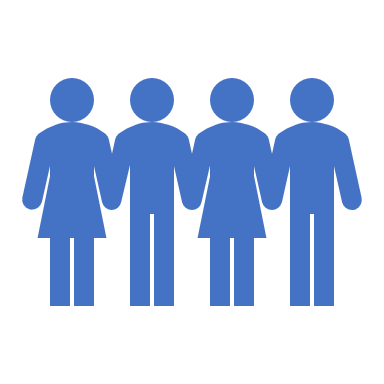 Example:

Modified Authorized Positions = 100

PY2023 Goal: 140%

100 x 140% = 140 participants need to be served during program year (from July 1 to June 30)
3
Service Level Tips
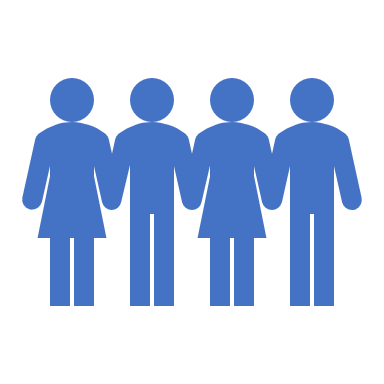 Maintain Internal controls to identify case load
Maintain a current waiting list
Increase outreach and recruitment in hard to serve counties
Sufficient host agencies for variety of assignments
Manage exits so enrollments can occur 
Timely GPMS entry and PPP benchmarks
4
GPMS Data Entry Issues impacting Service Level
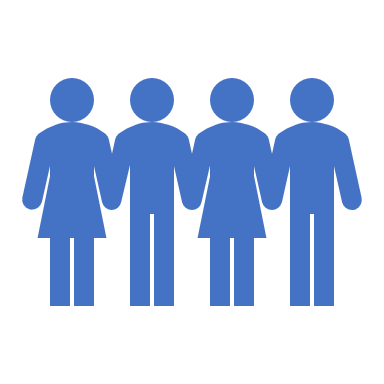 Pending:  Data entry is incomplete and/or eligibility determination is not entered.
Pending Eligibility approval: An Eligibility Approval by a supervisor has not been entered in GPMS.
Eligible: Eligibility Determination is complete but no Community SErvice Assignment has been entered
Job Seekers in these statuses will not count towards any of your performance goals
Action must be taken to correct or complete data entry.
5
Goal
Active: Case Status is updated to Active after Eligibility has been approved by the Case Supervisor, the Program Orientation Date has been added, and an Assignment has been added, meaning the Case has been assigned to a Host Agency for a Community Service Assignment.
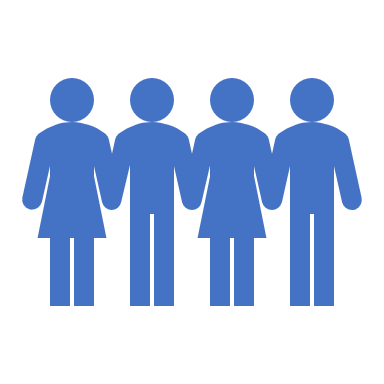 6
Thank you!
Questions?
7